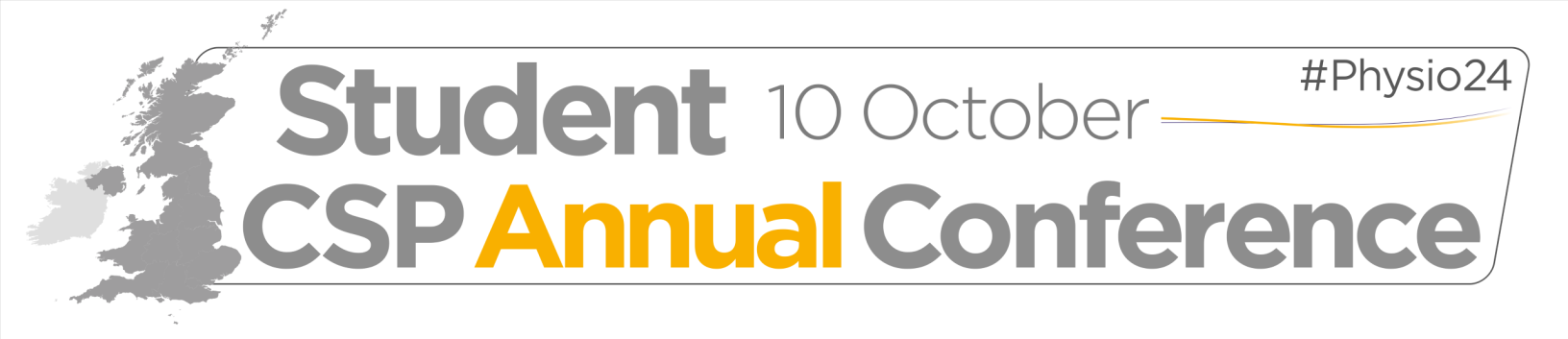 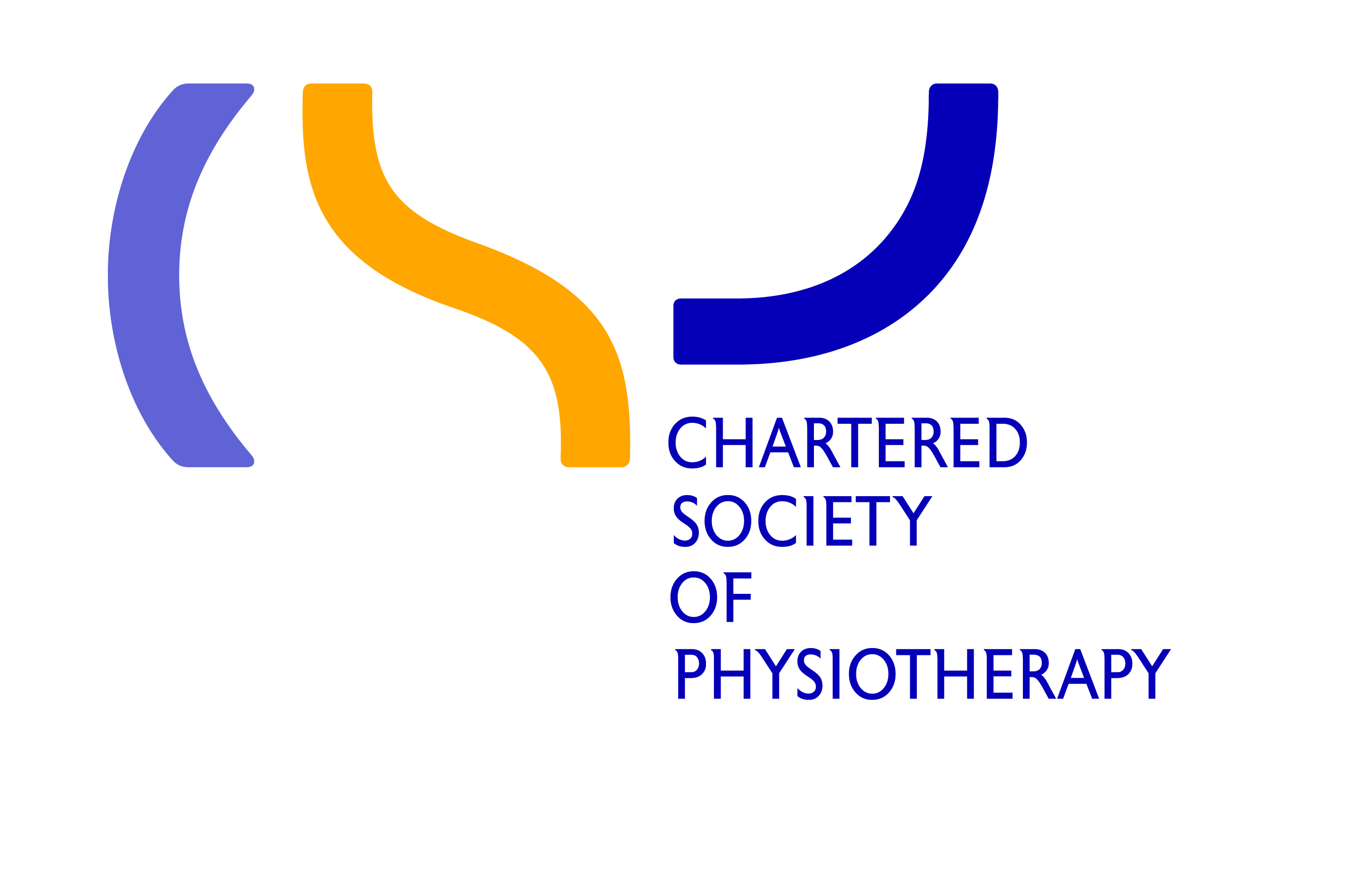 Header text 32pt minimum - Arial bold
Body text 24pt minimum – Arial